ÔN TẬP CUỐI HỌC KỲ I
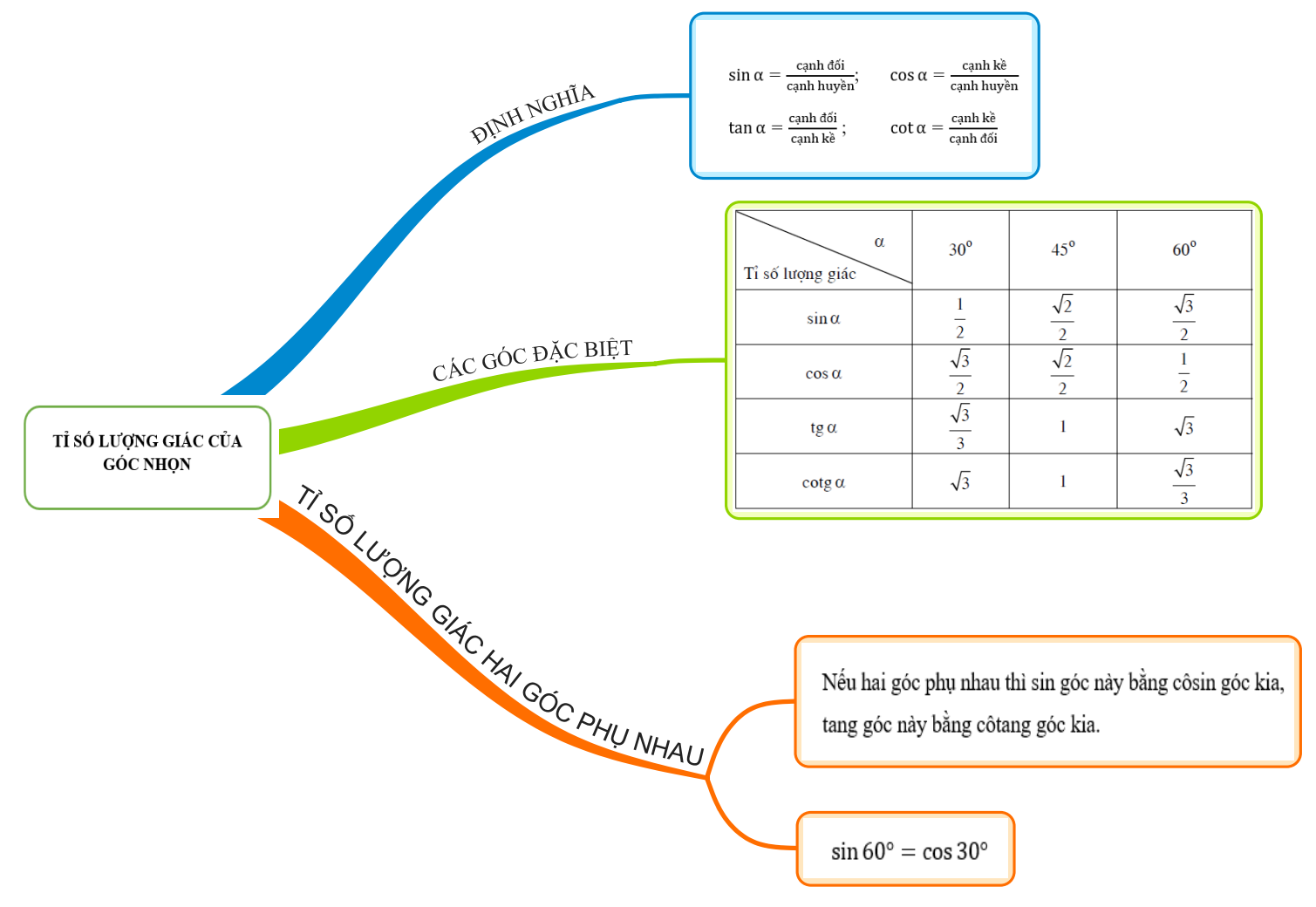 1. Tỉ số lượng giác của góc nhọn
Bảng tỉ số lượng giác của các góc đặc biệt
2. Tỉ số lượng giác của hai góc phụ nhau
Nếu hai góc phụ nhau thì sin góc này bằng côsin góc kia, tang góc này bằng côtang góc kia.
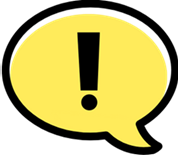 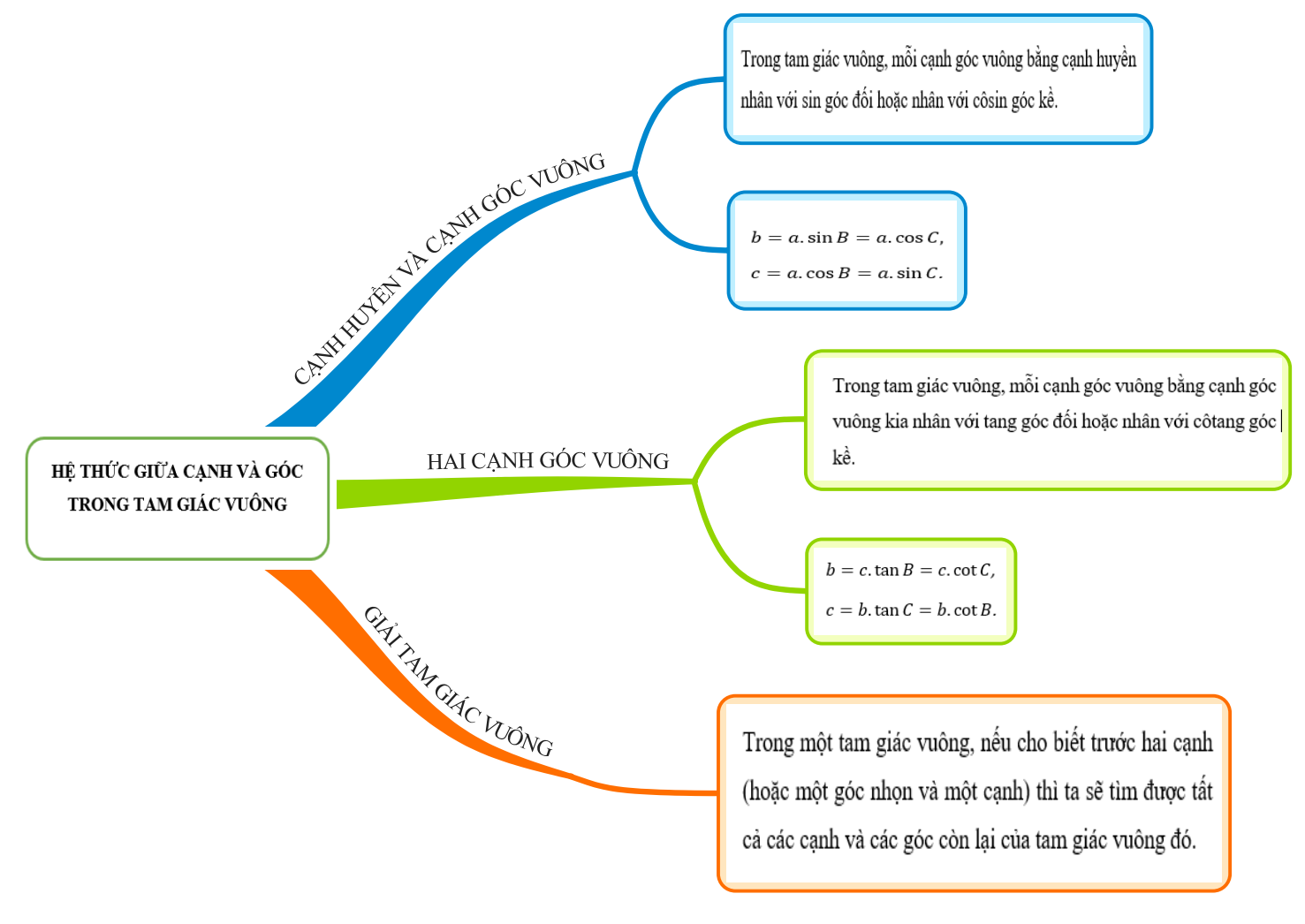 3. Đường tròn
Định nghĩa
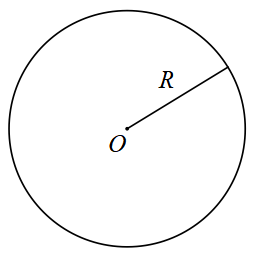 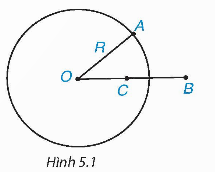 4. Tính đối xứng của đường tròn
* Đối xứng tâm
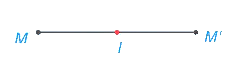 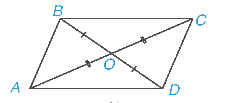 5. Đối xứng trục
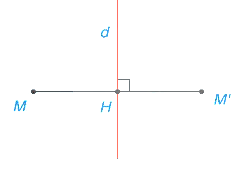 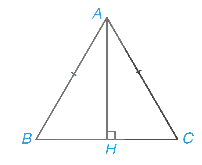 7. Tâm đối xứng và trục đối xứng của đường tròn
• Đường tròn là hình có tâm đối xứng; tâm của đường tròn là tâm đối xứng của nó.
• Đường tròn là hình có trục đối xứng; mỗi đường thẳng qua tâm của đường tròn là một trục đối xứng của nó.
Lưu ý
8. Dây và đường kính của đường tròn
Khái niệm dây và đường kính của đường tròn
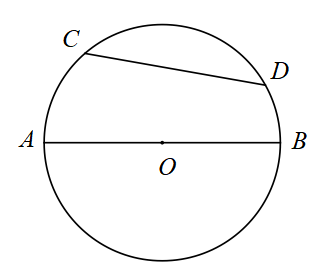 9. Góc ở tâm, cung và số đo của một cung
Khái niệm góc ở tâm và cung tròn
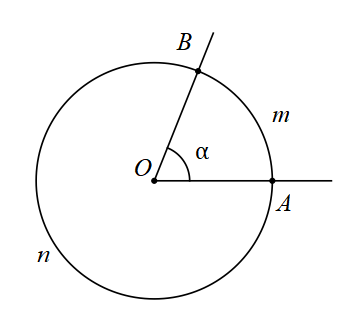 10. Cách xác định số đo của một cung
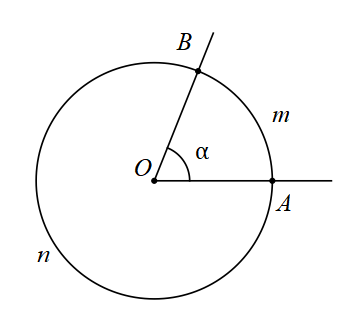 Chú ý
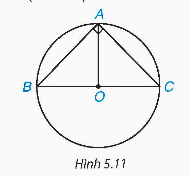 11. Độ dài cung tròn
12. Hình quạt tròn và hình vành khuyên
Hình tròn, hình quạt tròn và hình vành khuyên
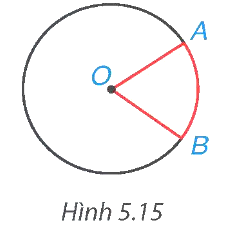 1) Hình quạt tròn là phần hình tròn giới hạn bởi một cung tròn và hai bán kính đi qua hai đầu mút của cung đó.
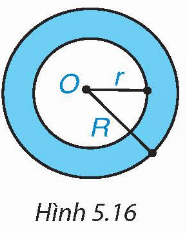 2) Hình vành khuyên (hay hình vành khăn) là phần nằm giữa hai đường tròn có cùng tâm và bán kính khác nhau (con gọi là hai đường tròn đồng tâm).
13. Diện tích hình quạt tròn và hình vành khuyên
Nhận xét
14. Vị trí tương đối cuả đường thẳng và đường tròn, đường tròn với đường tròn
PHẦN ĐẠI LÝ THUYẾT
A. LÝ THUYẾTI. ĐẠI SỐ1) Hệ phương trình bậc nhất hai ẩn- Nhận biết được phương trình bậc nhất hai ẩn, hệ hai phương trình bậc nhất hai ẩn; Nhận biếtđược một cặp số là nghiệm của hệ hai phương trình bậc nhất hai ẩn.- Giải được hệ hai phương trình bậc nhất hai ẩn (bằng phương pháp thế, Phương pháp cộng đạisố, phương pháp đặt ẩn phụ).2) Giải bài toán bằng cách lập hệ phương trình3) Phương trình quy về phương trình bậc nhất một ẩn- Giải được phương trình tích và phương trình chứa ẩn ở mẫu quy về phương trình bậc nhất.4) Bất đẳng thức. Bất phương trình bậc nhất một ẩn- Liên hệ giữa thứ tự và phép cộng; phép nhân.- Khái niệm bất phương trình bậc nhất một ẩn.- Giải được bất phương trình bậc nhất một ẩn.
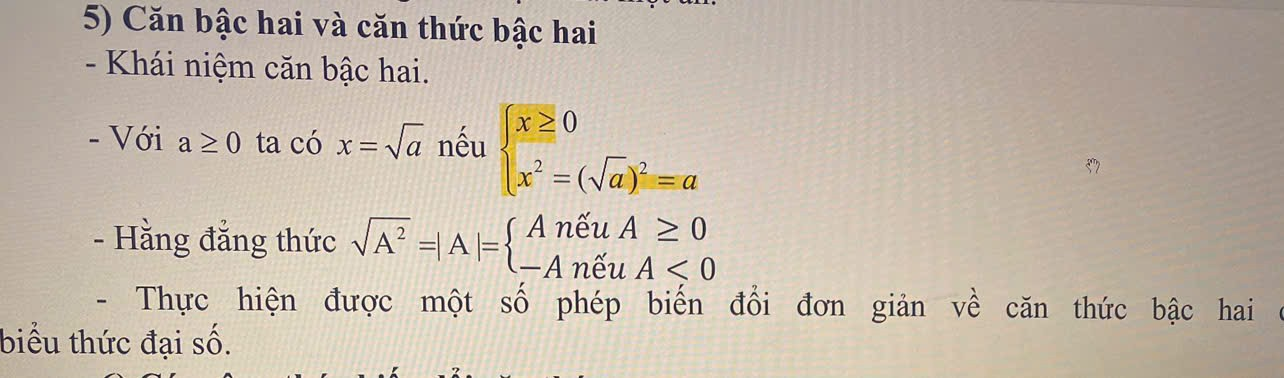 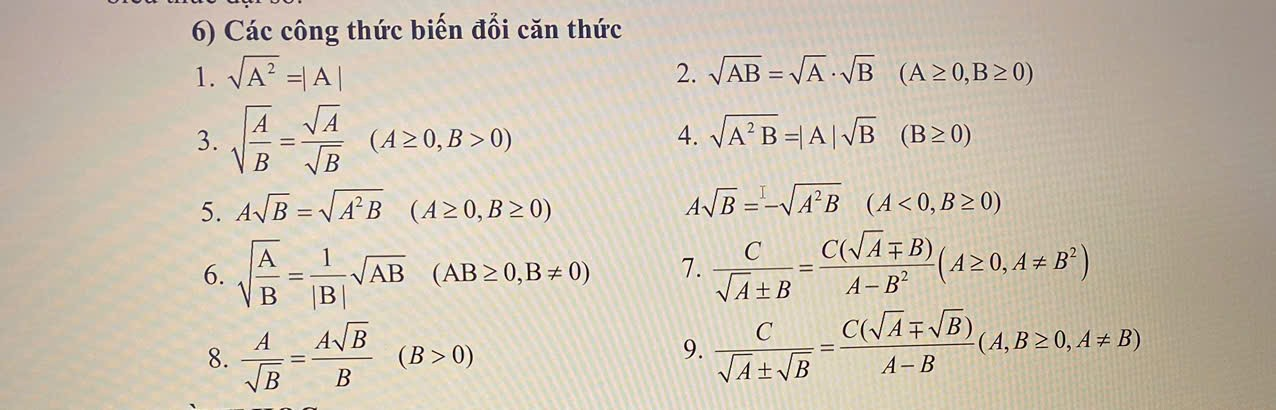 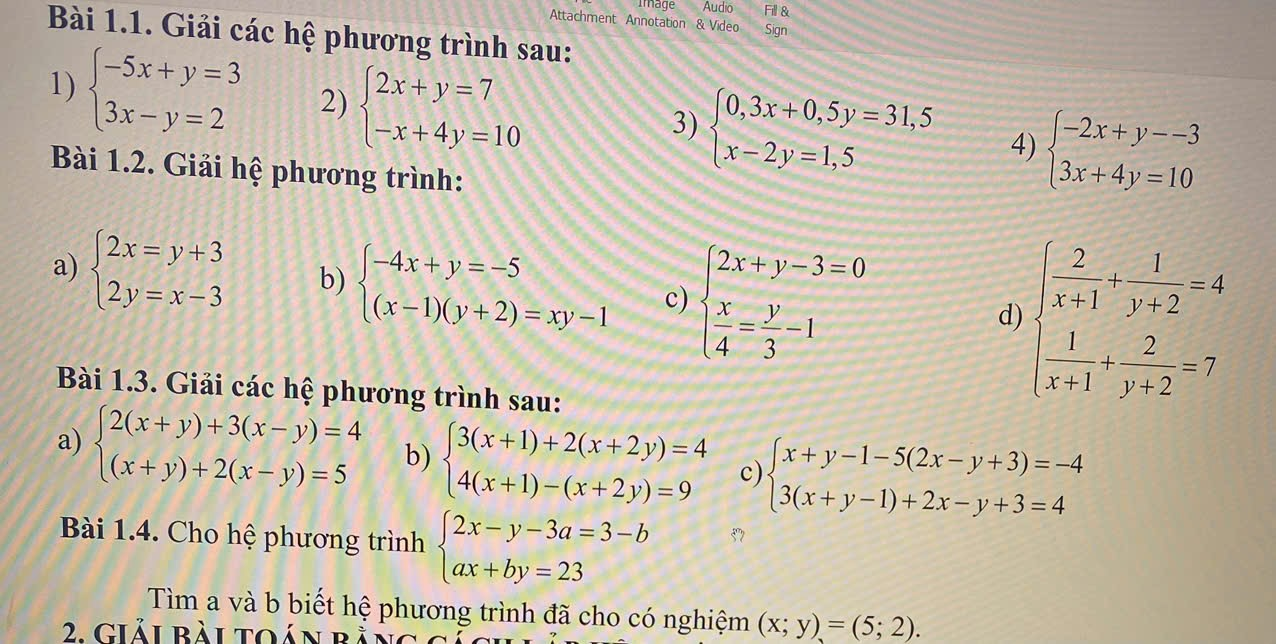 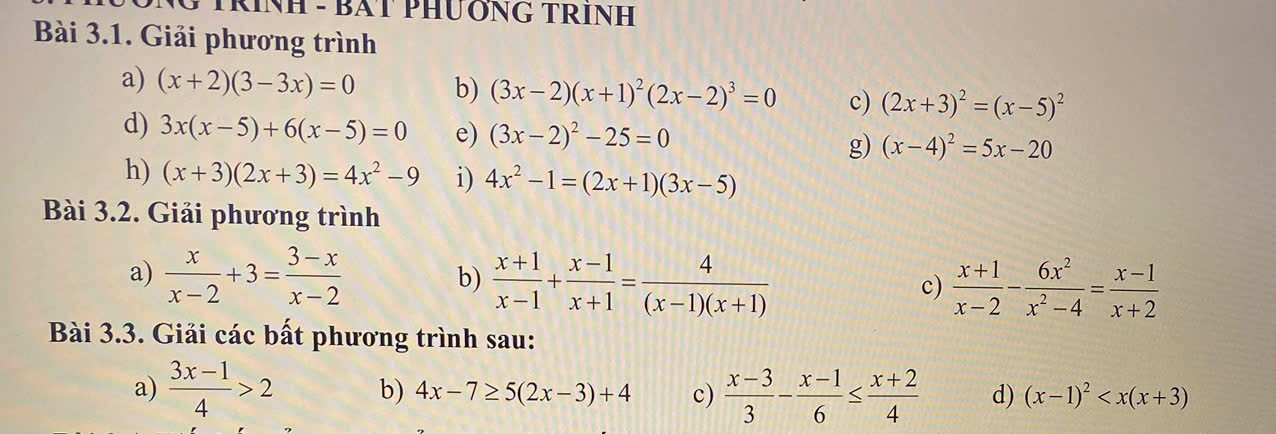 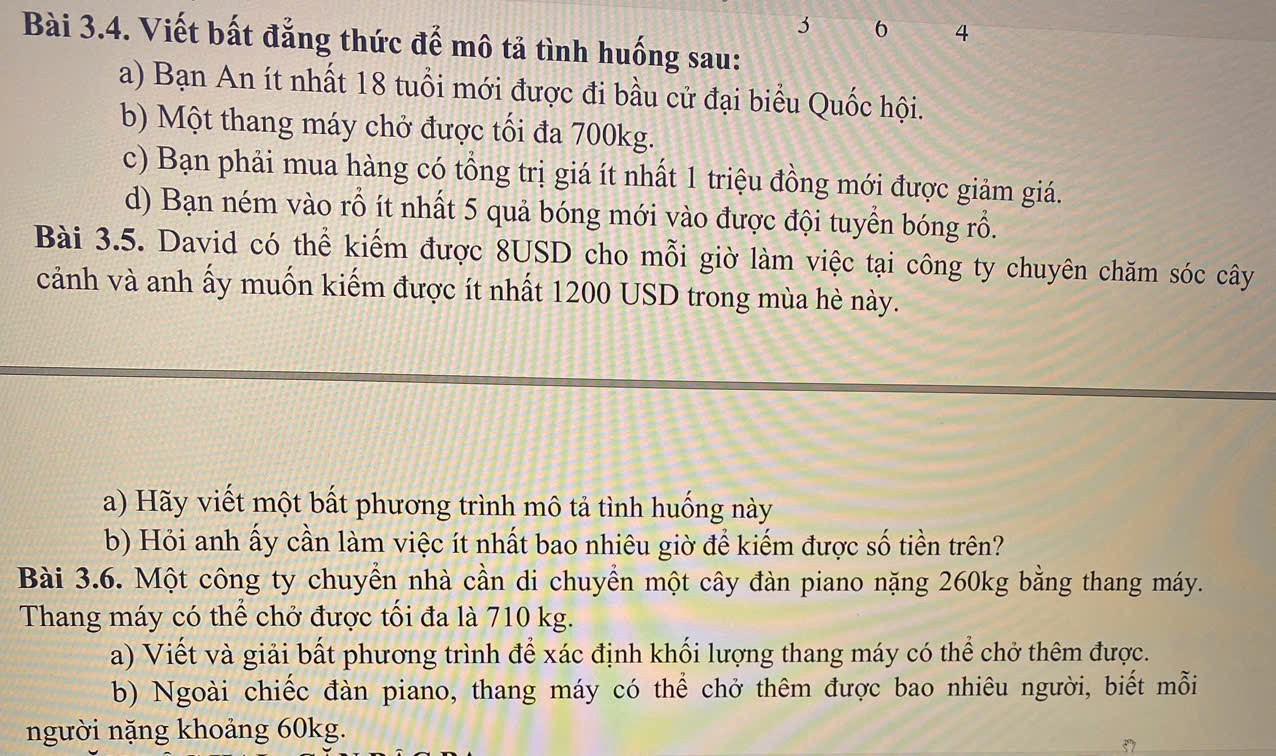 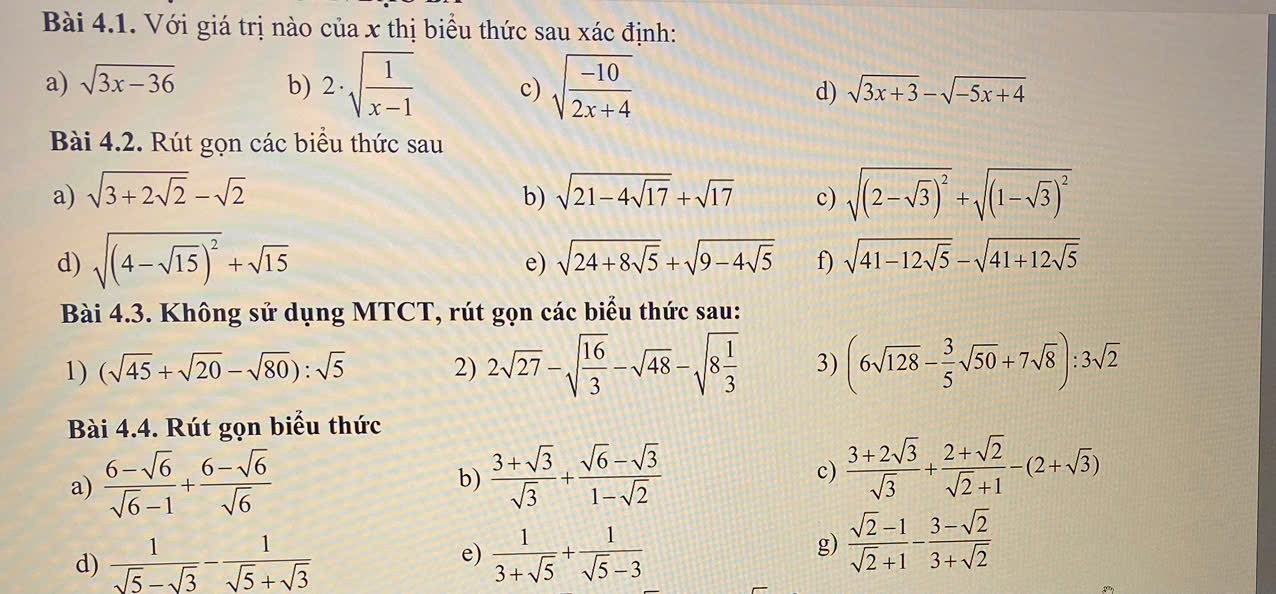 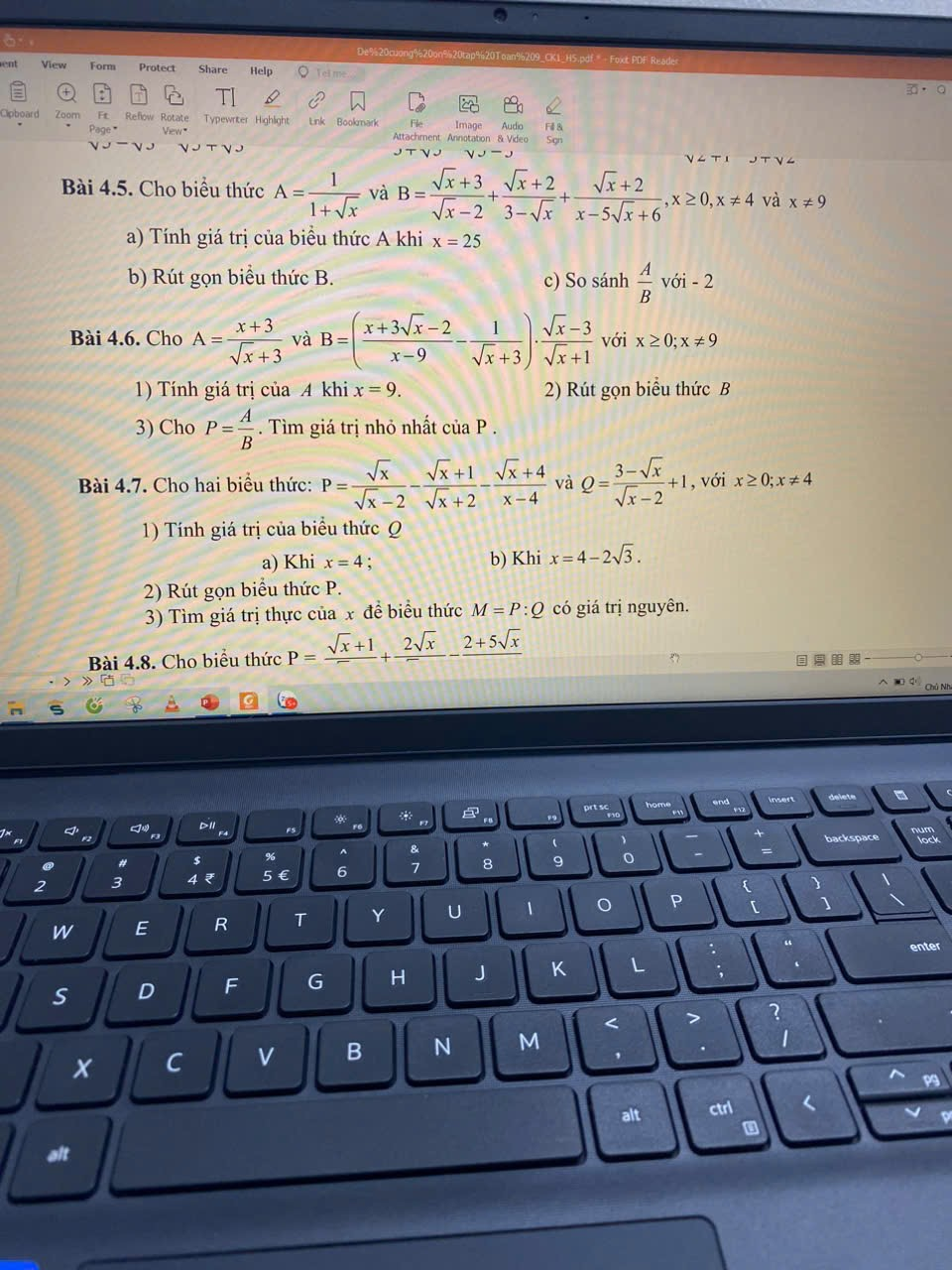 1. Trong hình sau, điểm nào là tâm đối xứng của đường tròn O, đường nào là trục đối xứng của đường tròn O?
A. Tâm đối xứng là O, trục đối xứng là OA.
B. Tâm đối xứng là A, trục đối xứng là OA.
C. Tâm đối xứng là O, trục đối xứng là BC.
D. Tâm đối xứng là A, trục đối xứng là OA.
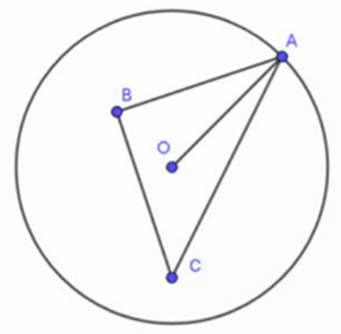 2. Nối các thông tin sau một cách hợp lí:
cách đều
MO
hai tiếp điểm
5.32 (SGK – tr.112)
5.33 (SGK – tr.112)
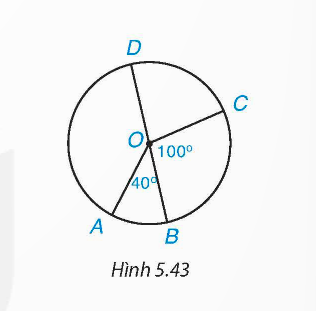 5.34 (SGK – tr.112)
Cho hai đường tròn (A; R1), (B; R2). Trong đó R2 < R1. Biết rằng hai đường tròn (A) và (B) cắt nhau (H.5.44). Khi đó:
A. AB < R1 – R2.
B. R1 – R2  <  AB < R1 + R2.
C. AB > R1 + R2.
D. AB = R1 + R2.
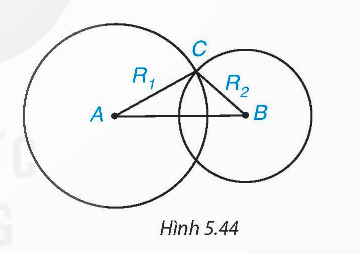 5.35 (SGK – tr.112)
Cho đường tròn (O; R) và hai đường thẳng a1 và a2. Gọi d1, d2 lần lượt là khoảng cách từ điểm O đến a1 và a2. Biết rằng (O) cắt a1 và tiếp xúc với a2 (H.5.45). Khi đó:
A. d1 < R, d2 = R.
B. d1 = R, d2 < R.
C. d1 > R, d2 = R.
D. d1 < R, d2 < R.
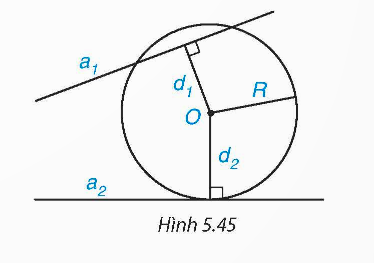 Hoạt động nhóm
Lớp chia thành 5 nhóm để thực hiện nhiệm vụ củng cố kiến thức về bài:
Nhóm 1: Mở đầu đường tròn 
Nhóm 2: Cung và dây của một đường tròn
Nhóm 3: Độ dài cung tròn. Diện tích hình quạt tròn và hình vành khuyên
Nhóm 4: Vị trí tương đối của đường thẳng và đường tròn
Nhóm 5: Vị trí tương đối của hai đường tròn
Ví dụ minh hoạ:
Nhóm 1
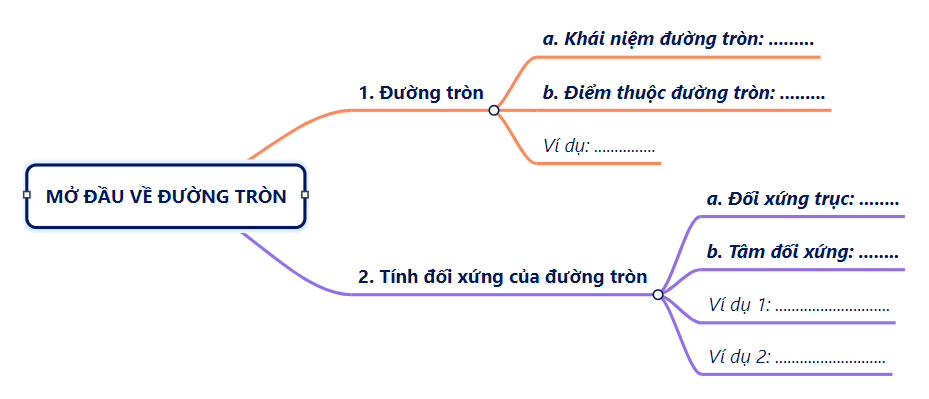 Nhóm 2
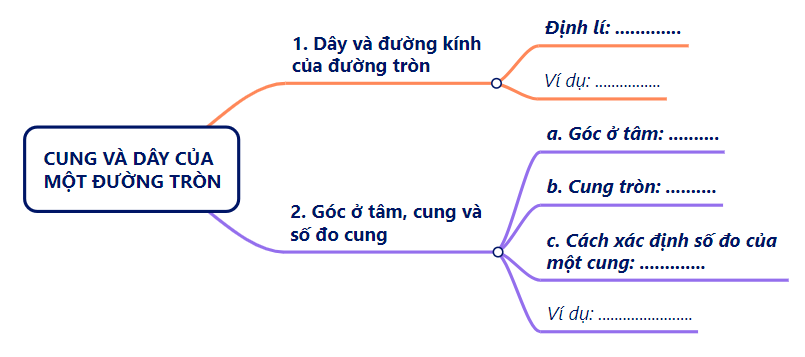 Nhóm 3
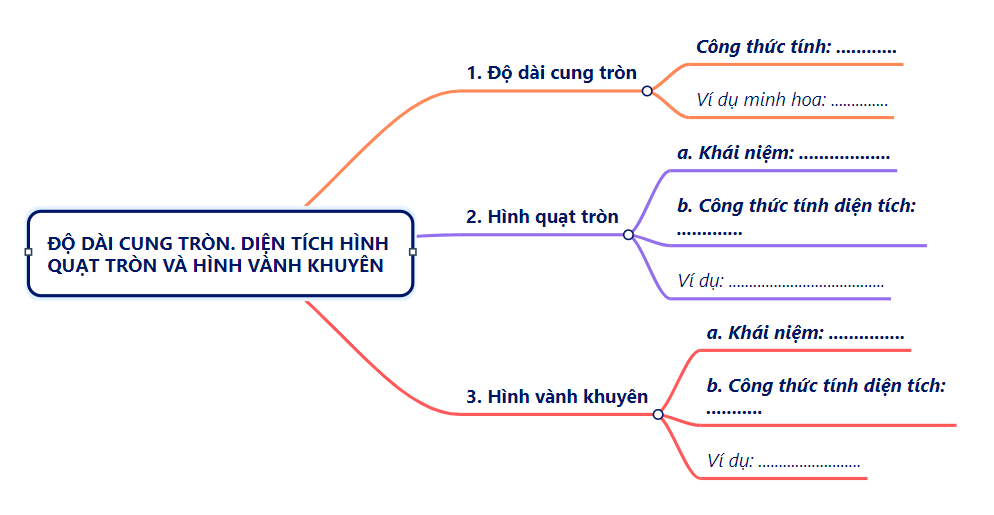 Nhóm 4
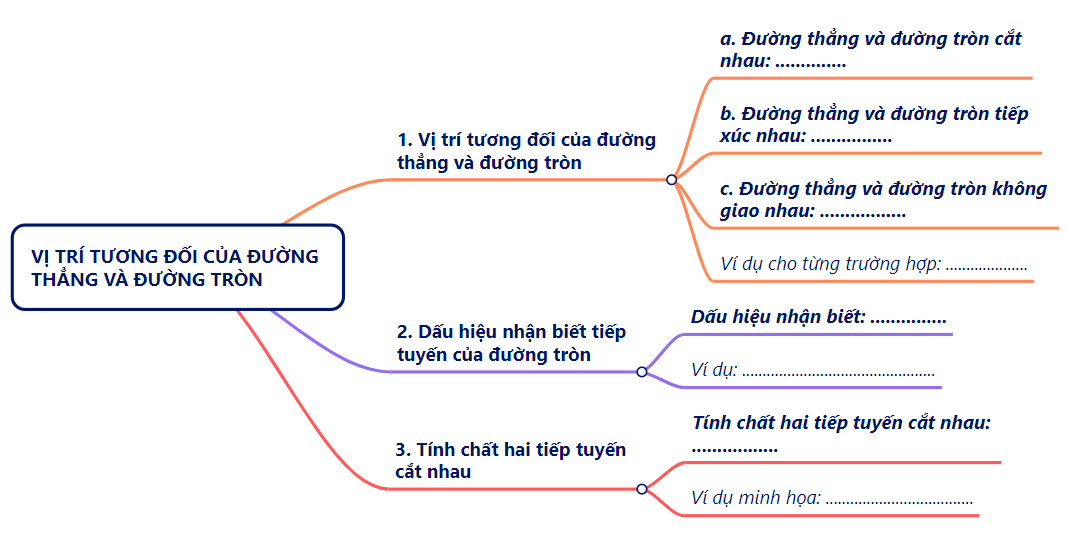 Nhóm 5
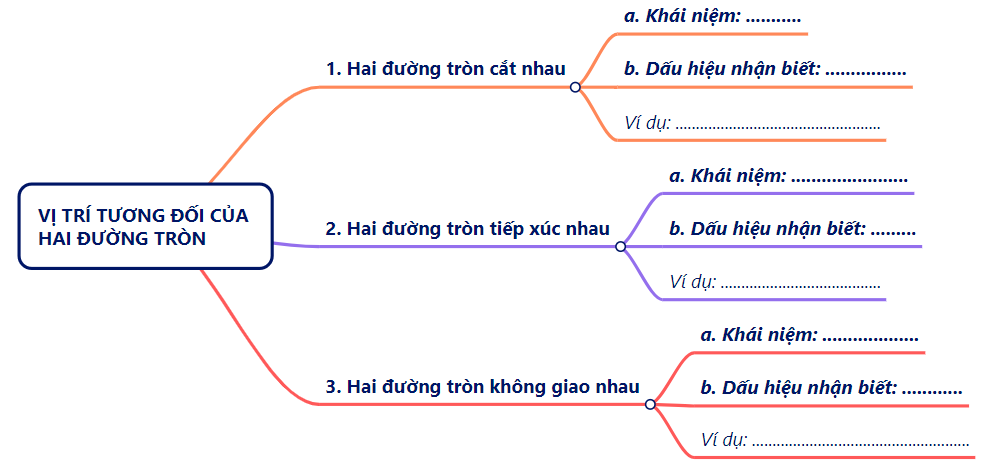 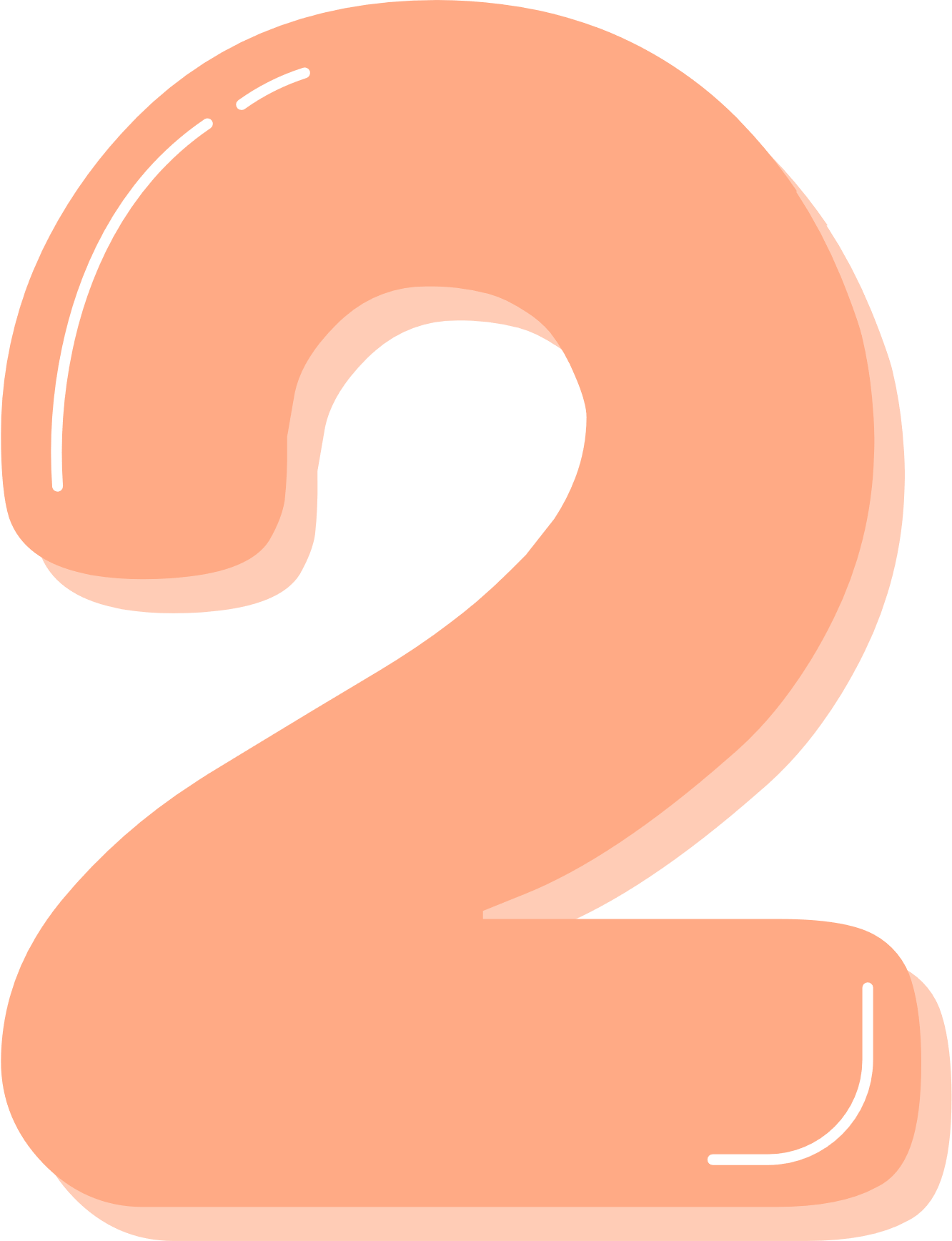 LUYỆN TẬP
Câu 1. Tâm đối xứng của đường tròn là:
A. Điểm bất kì bên trong đường tròn
B. Điểm bất kì bên ngoài đường tròn
C. Điểm bất kì trên đường tròn
D. Tâm của đường tròn
D. Tâm của đường tròn
Câu 2. Cho đường tròn (O) đường kính AB và dây CD không đi qua tâm. Khẳng định nào sau đây là đúng?
A. AB > CD
B. AB = CD
A. AB > CD
C. AB < CD
Câu 3. Cho tam giác ABC cân tại A nội tiếp đường tròn (O). Gọi D là trung điểm cạnh AC, tiếp tuyến của đường tròn (O) tại A cắt tia BD tại E. Chọn khẳng định đúng.
B. AE // BC
B. AE // BC
A. AE // OD
C. AE // OC
D. AE // OB
Câu 4. Số đo no của cung tròn có độ dài 30,8cm trên đường tròn có bán kính 22cm là (lấy π ≈ 3,14 và làm tròn đến độ)
Câu 5. Cho nửa đường tròn (O), đường kính AB và một dây CD. Kẻ AE và BF vuông góc với CD lần lượt tại E và F. So sánh độ dài CE và DF.
A. CE = DF
B. CE = 2DF
A. CE = DF
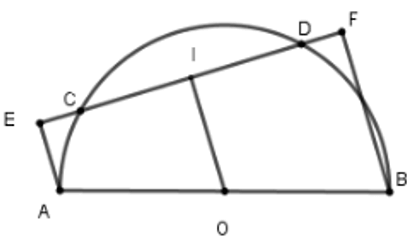 C. CE < DF
D. CE > DF
5.36 (SGK – tr.112)
Cho đường tròn (O) đường kính BC và điểm A (khác B và C).
a) Chứng minh rằng nếu A nằm trên (O) thì ABC là một tam giác vuông; ngược lại, nếu ABC là tam giác vuông tại A thì A nằm trên (O).
b) Giả sử A là một trong hai giao điểm của đường tròn (B; BO) với đường tròn (O). Tính các góc của tam giác ABC.
c) Với cùng giả thiết câu b, tính độ dài cung AC và diện tích hình quạt nằm trong (O) giới hạn bởi các bán kính OA và OC, biết rằng BC = 6 cm.
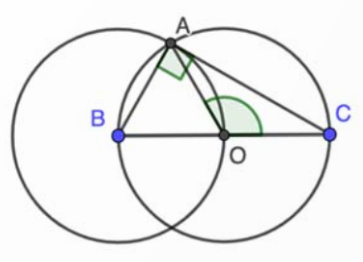 Giải
5.37 (SGK – tr.113)
Cho AB là một dây bất kì (không phải là đường kính) của đường tròn (O; 4 cm). Gọi C và D lần lượt là các điểm đối xứng với A và B qua tâm O.
a) Hai điểm C và D có nằm trên đường tròn (O) không? Vì sao?
b) Biết rằng ABCD là một hình vuông. Tính độ dài cung lớn AB và diện tích hình quạt tròn tạo bởi hai bán kính OA và OB.
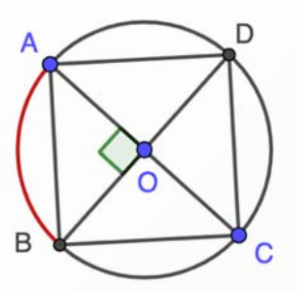 Giải
5.38 (SGK – tr.113)
Cho điểm B nằm giữa hai điểm A và C, sao cho AB = 2 cm và BC = 1 cm. Vẽ các đường tròn (A; 1,5 cm), (B; 3 cm) và (C; 2 cm). Hãy xác định các cặp đường tròn:
a) Cắt nhau;
b) Không giao nhau;
c) Tiếp xúc với nhau.
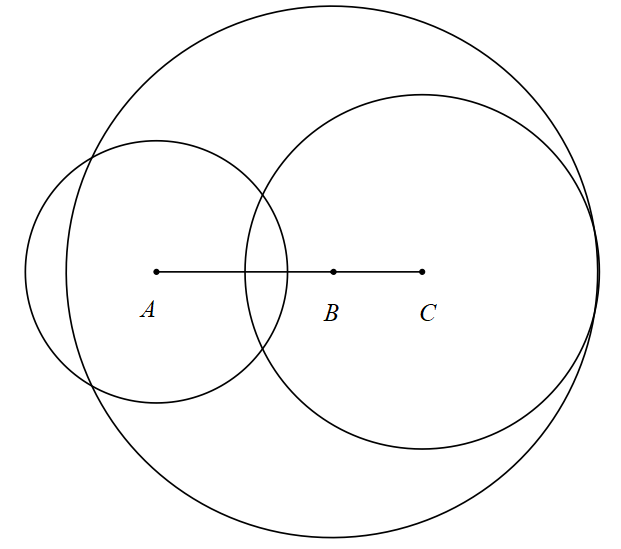 Giải
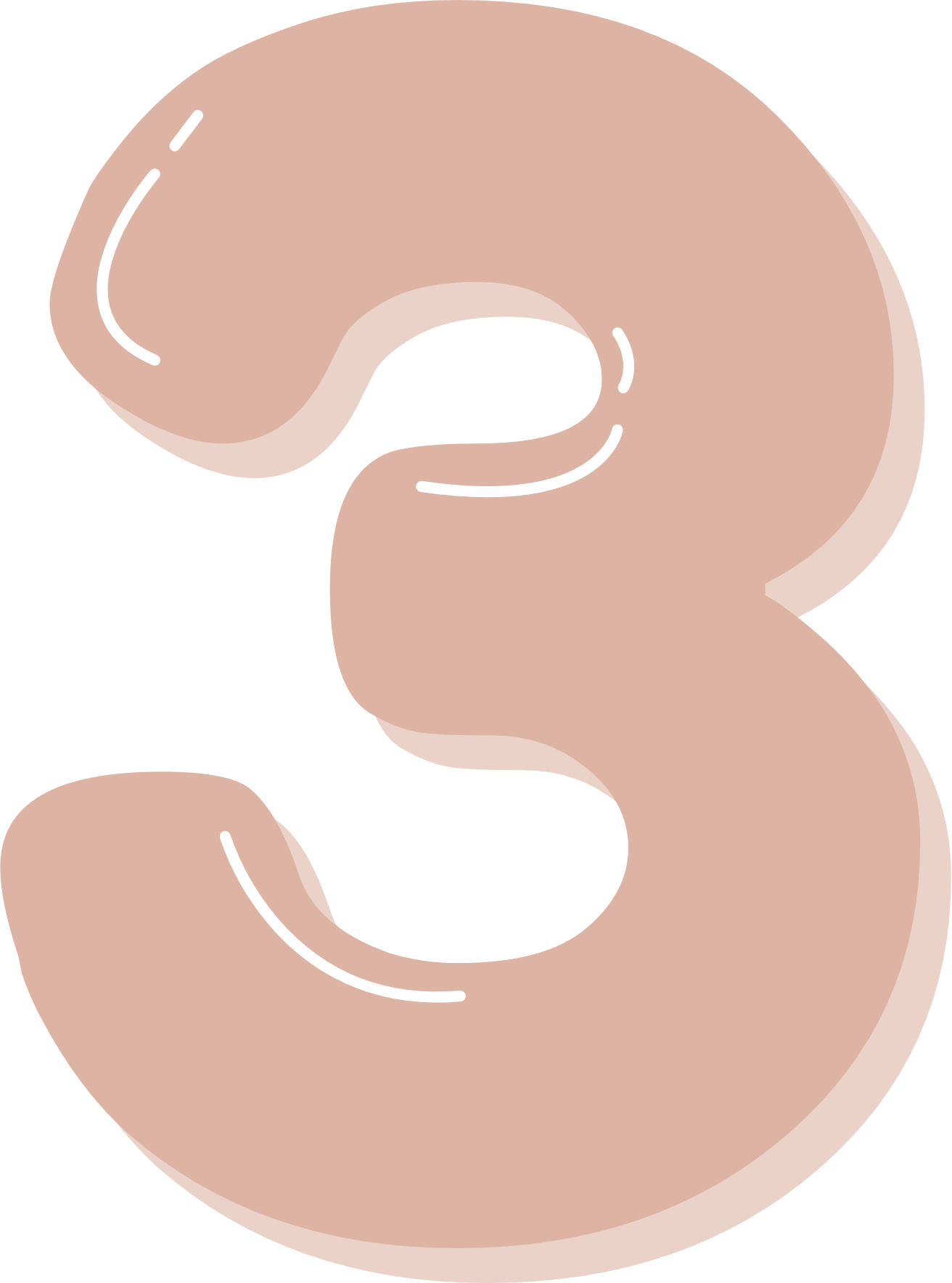 VẬN DỤNG
5.39 (SGK – tr.113)
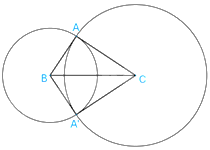 Giải
Giải
5.40 (SGK – tr.113)
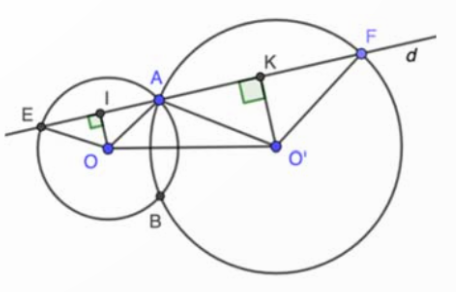 Giải
HƯỚNG DẪN VỀ NHÀ
Ghi nhớ kiến thức trong bài.
Hoàn thành bài tập trong SBT.
Chuẩn bị bài sau “Pha chế dung dịch theo nồng độ yêu cầu”.
XIN CHÀO TẠM BIỆT
VÀ HẸN GẶP LẠI